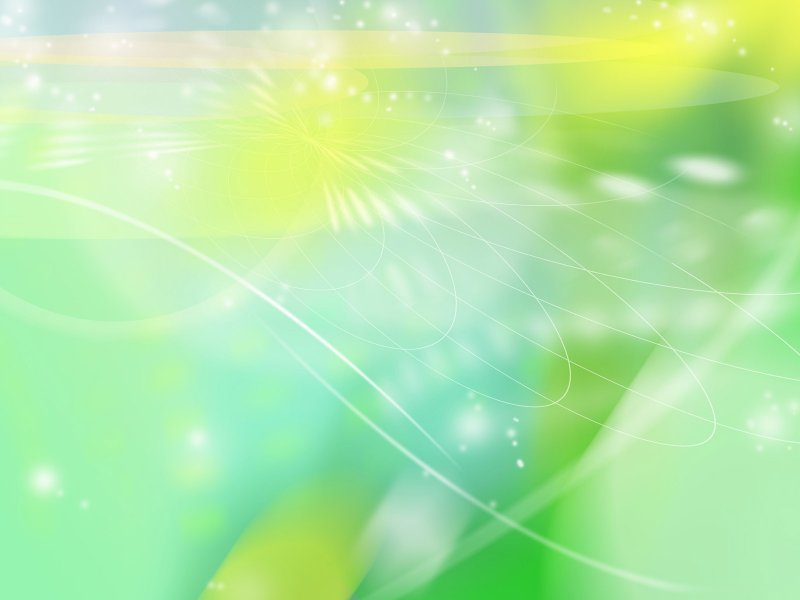 ОВОЩИ
 В ДИЕТИЧЕСКОМ
 ПИТАНИИ
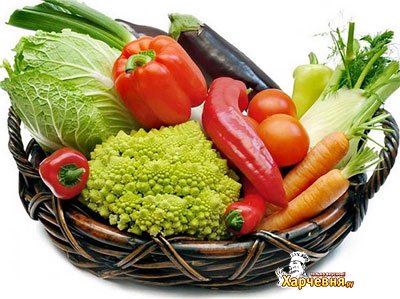 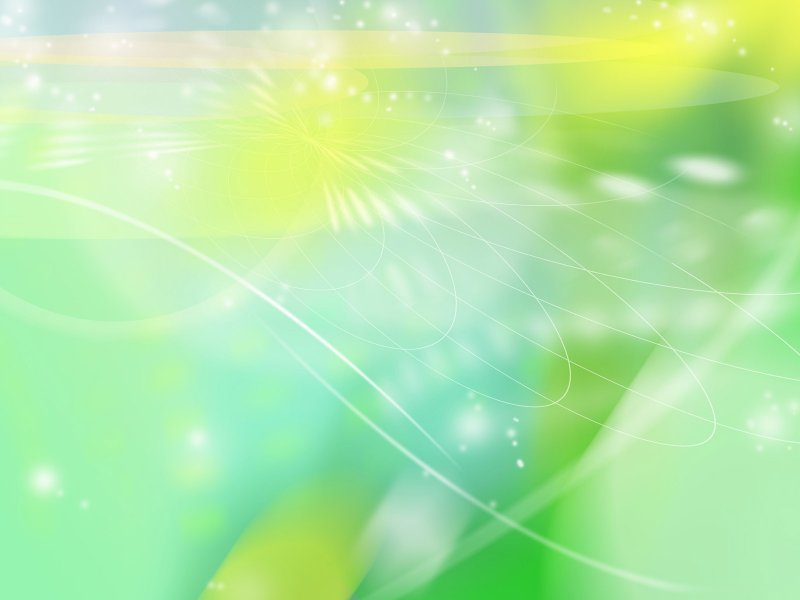 Салат из свеклы с орехами, курагой и сметаной
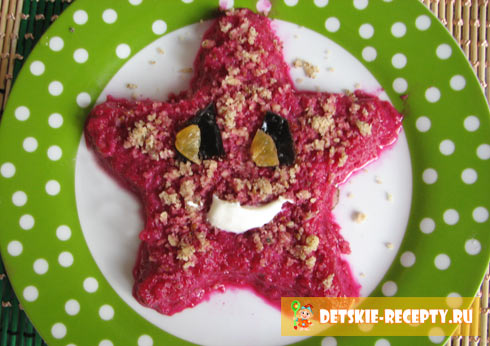 Каша из тыквы с рисом
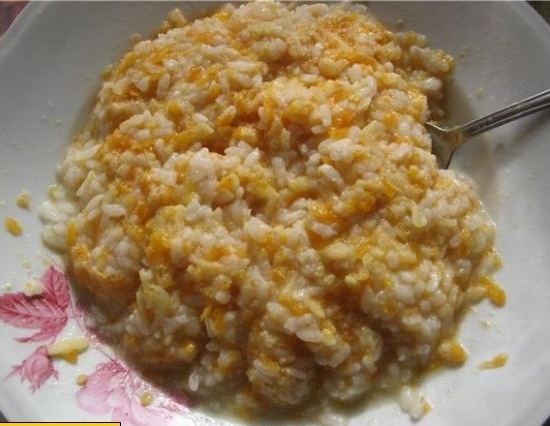 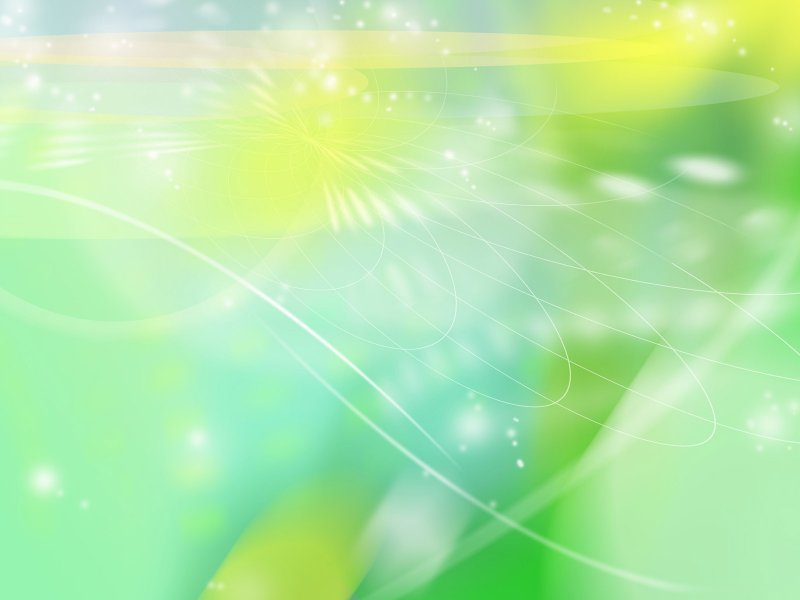 Цветная капуста, запеченная в белковом омлете
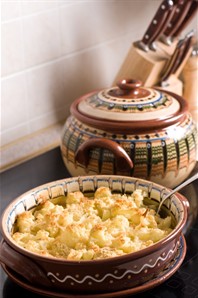 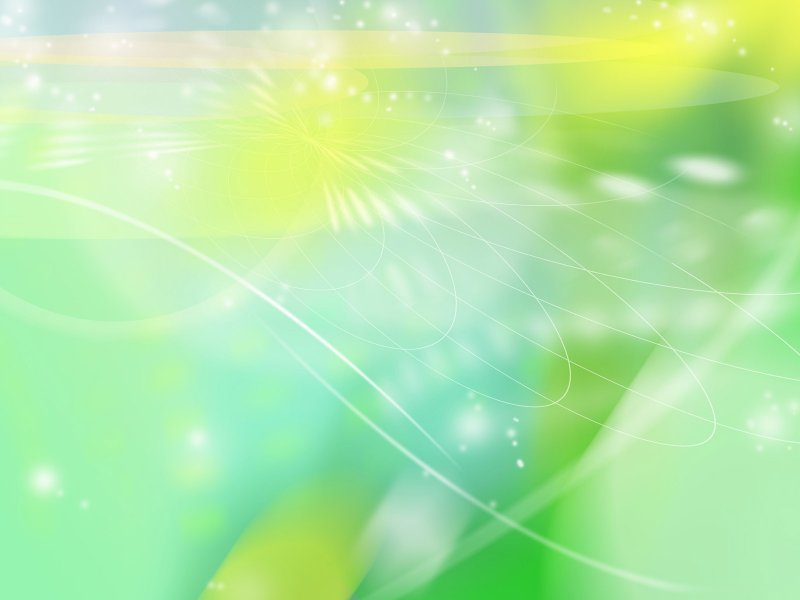 Картофельно-морковное пюре
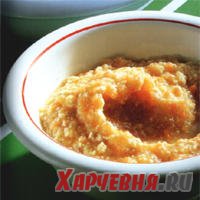 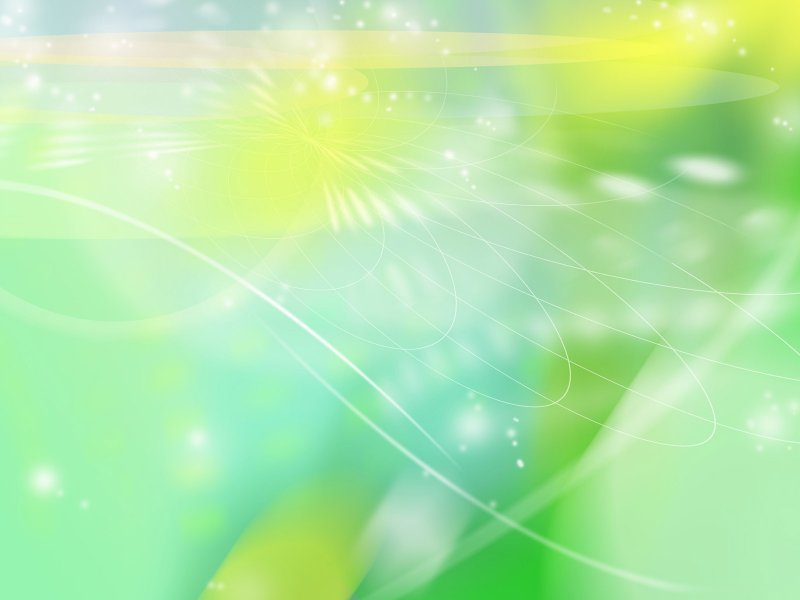 Мусс из моркови на манной крупе
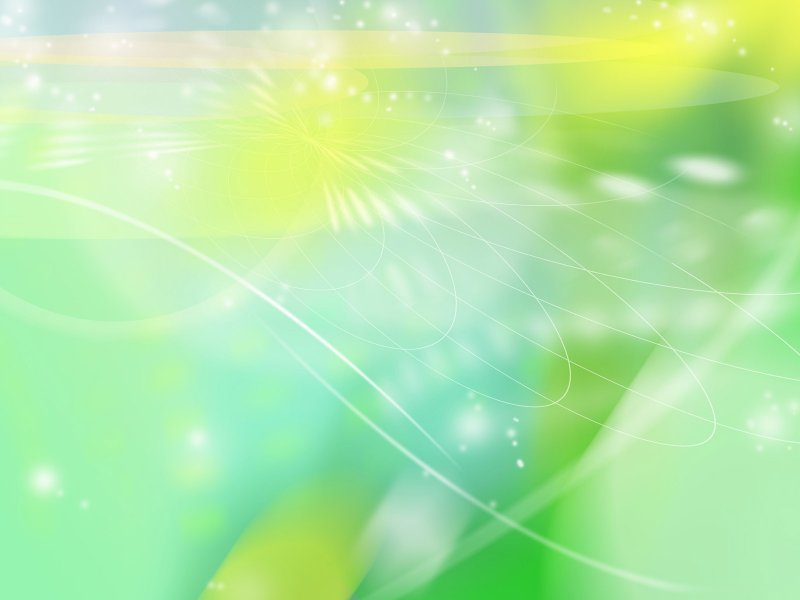 Морковный сок с лимоном
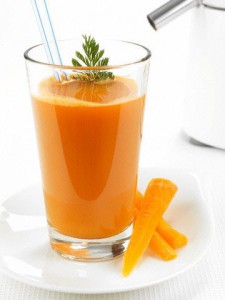 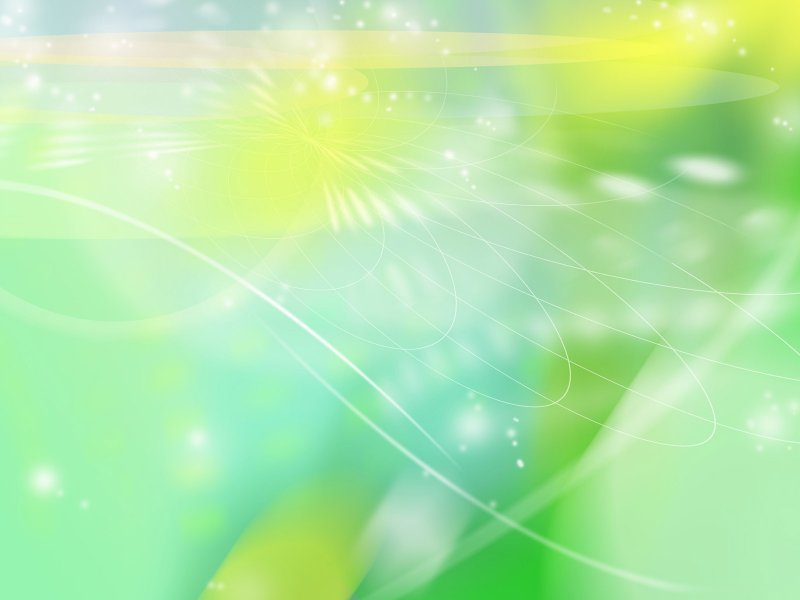 Отвар шиповника
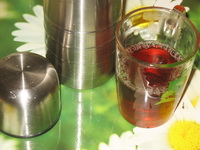 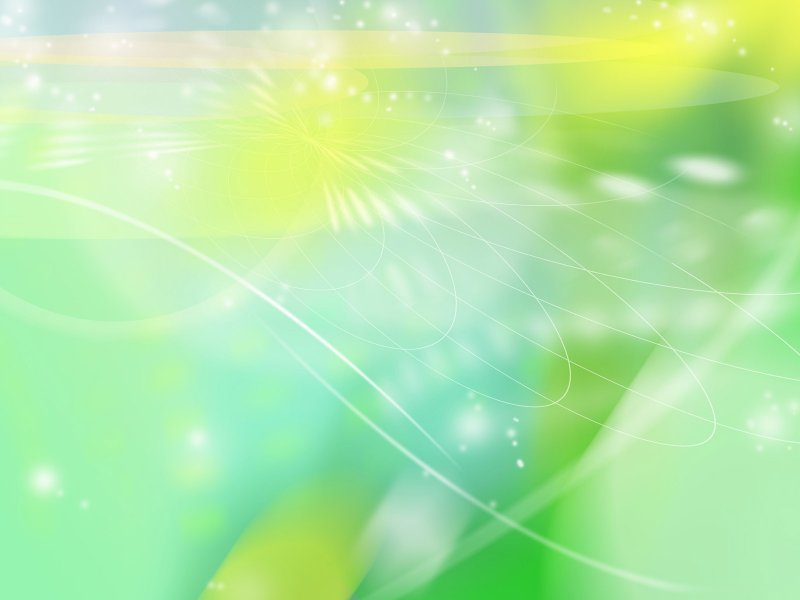 Кисель из черноплодной рябины и свеклы
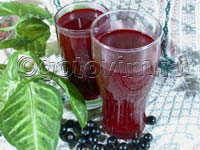 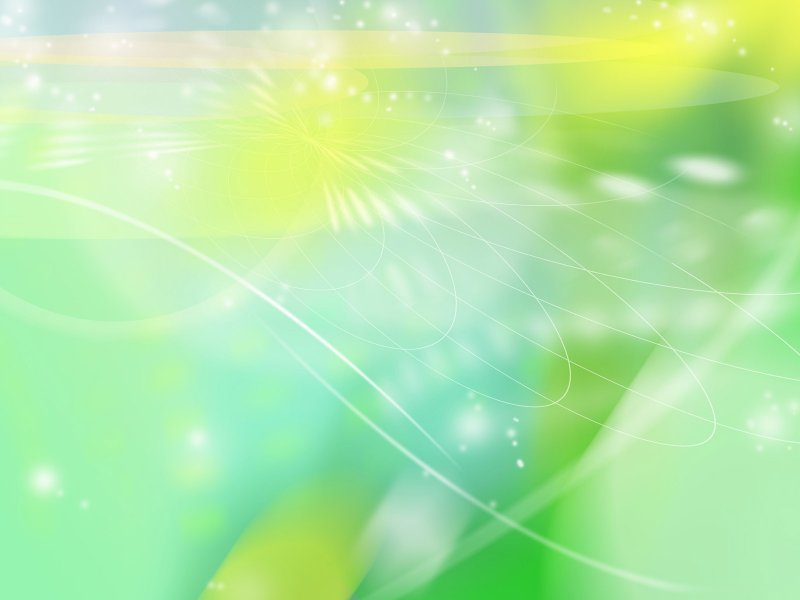 Корзиночки картофельные для салата
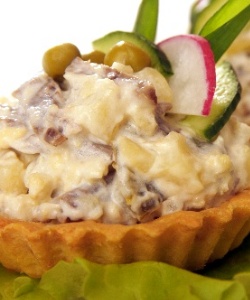 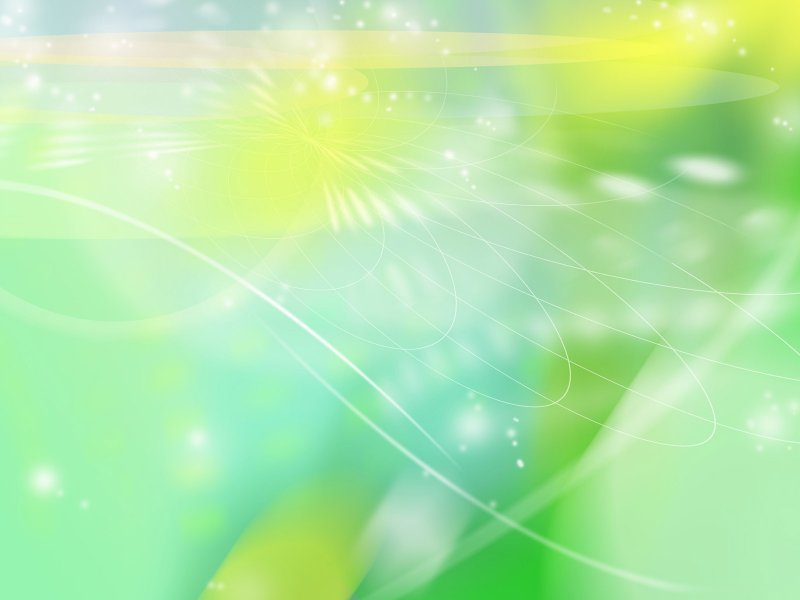 Булочка «Розовая»
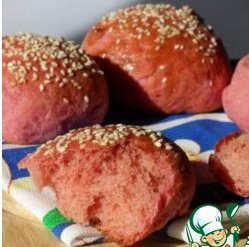 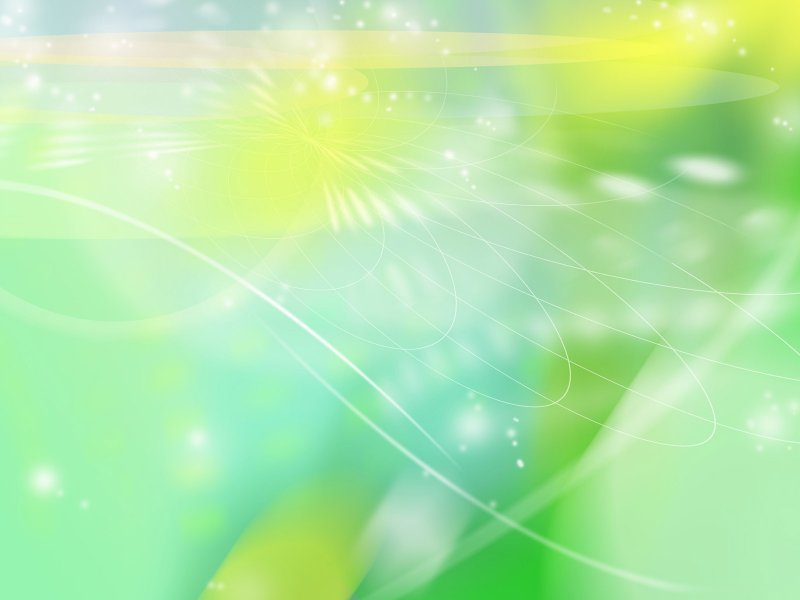 Булочка «Солнечная»
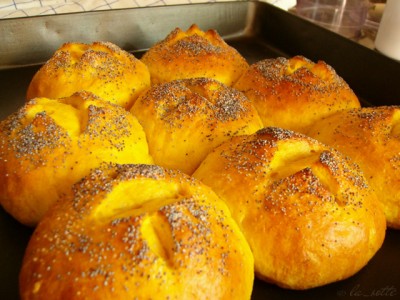 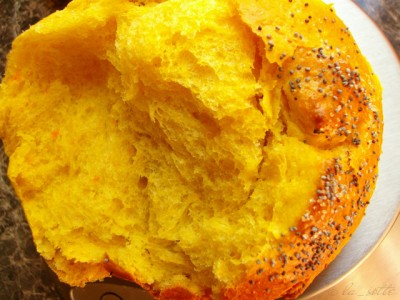 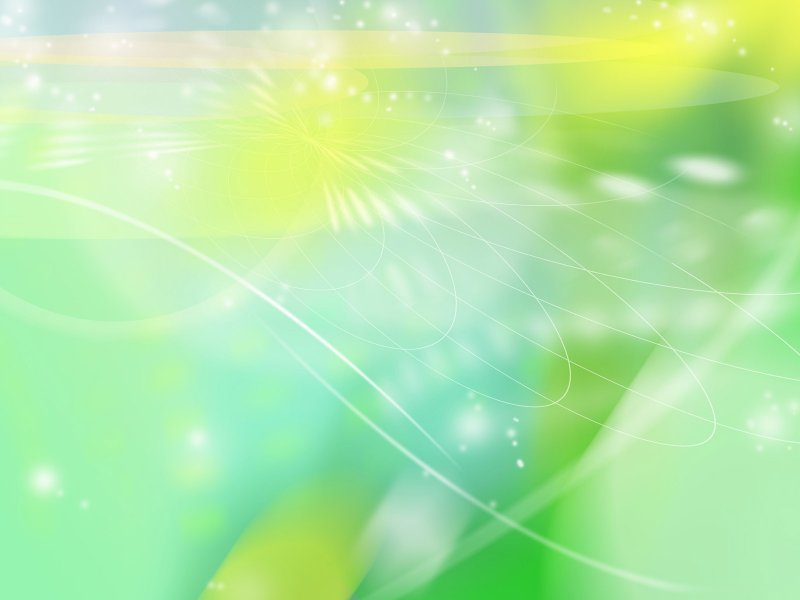 Булочки «К завтраку»
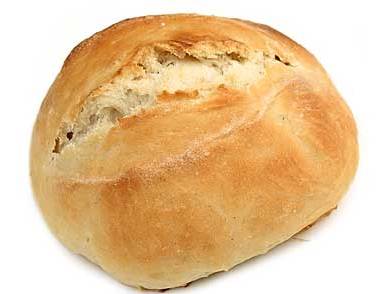 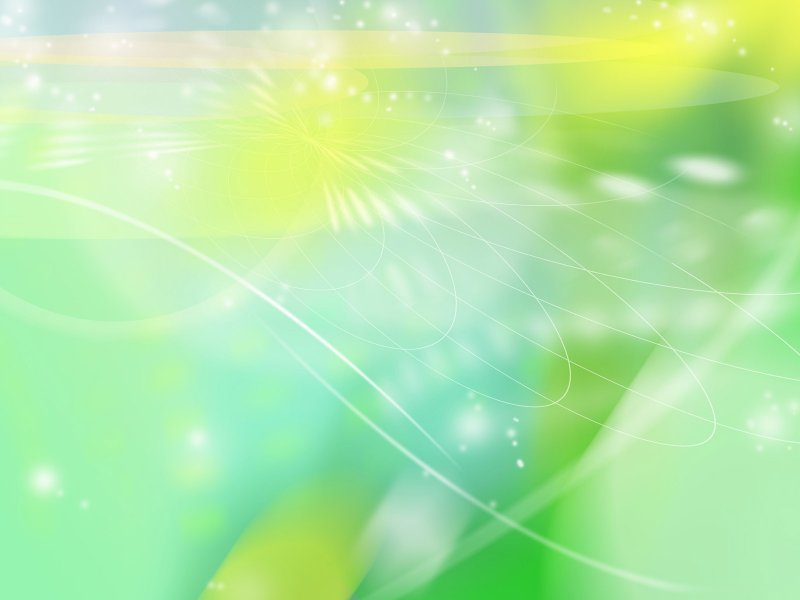 СПАСИБО 
ЗА
ВНИМАНИЕ